What Is Premium Video?
Scan or click to access more media quality insights
Marketers have a standard for what constitutes premium media partners within their video campaigns
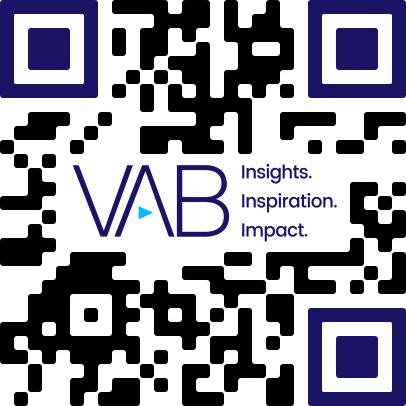 How important are the following factors when buying premium video inventory?
% of buyers who responded important / very important
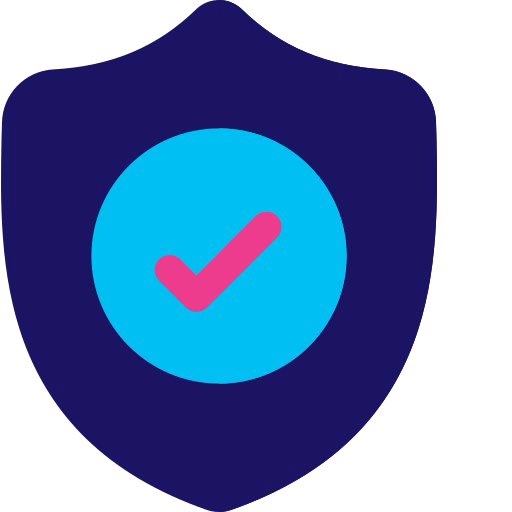 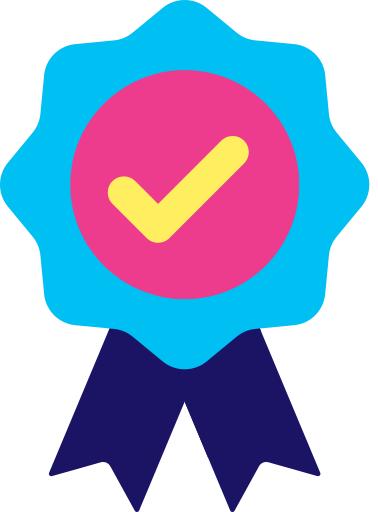 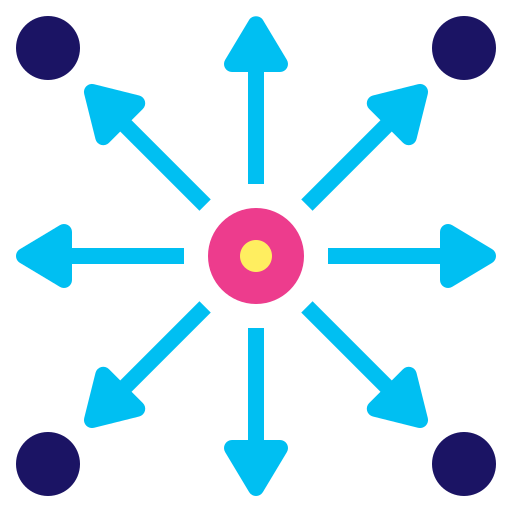 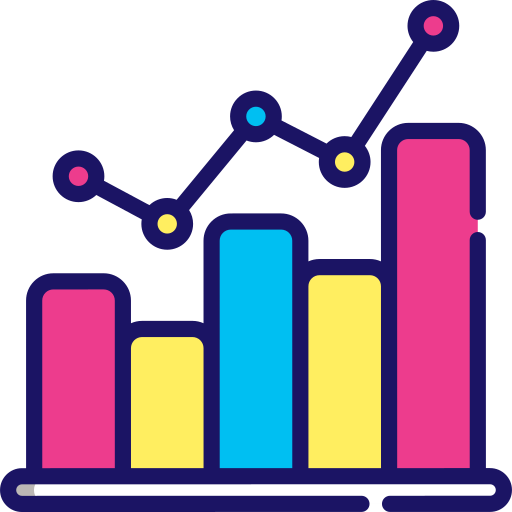 91%
89%
85%
81%
Brand Safety
High Production Quality
Publisher of Content
Demand for Content
Source: Comcast Advertising, What is Premium Video: Redefining what it Means to be Premium in Advertising, November 2023.
Click here to download the full report, ‘New Year’s Resolutions #1: Prioritize Quality’ to learn more

This information is exclusively provided to VAB members and qualified marketers.